青溪國小特色課程簡介（創造力教育、雙語課程）
二年級
特色課程之創造力課程
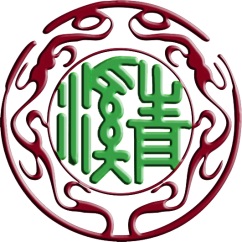 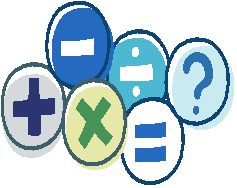 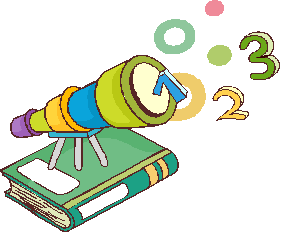 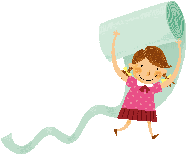 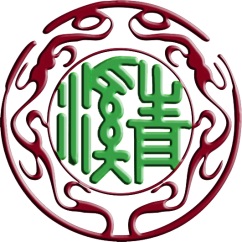 小雞筆筒
相關學習領域：生活課程、自然科學
美學原理：幾何造型、簡約之美
教學時間：上學期4—5節
使用教具：老樹根魔法木工坊提供教案及教材
教學目標：
  1 、能了解木頭黏合特性
  2 、能理解幾何造型
  3 、能訓練造型能力，彩繪出筆筒獨特的造型
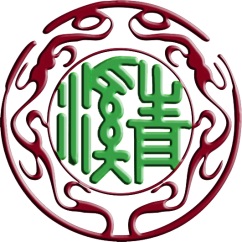 小雞筆筒
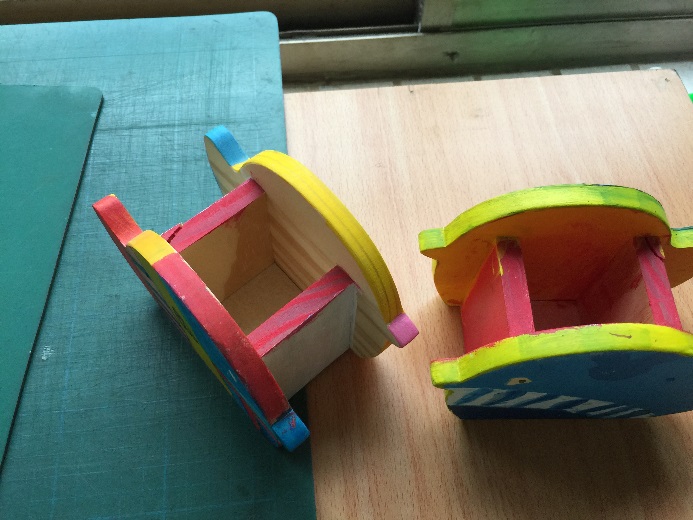 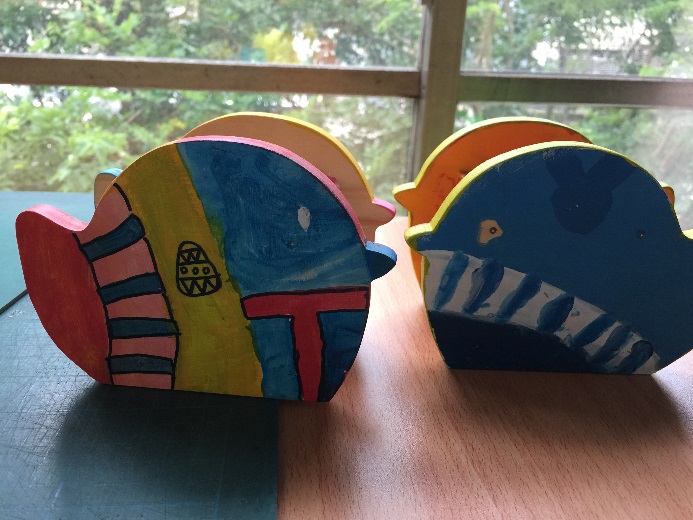 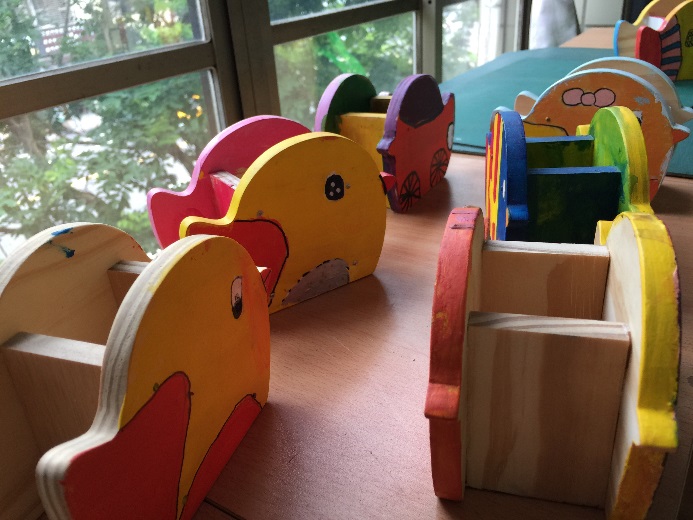 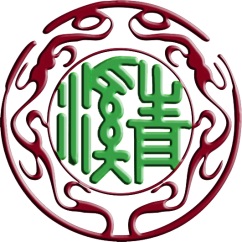 歡迎各位家長的加入與協助！
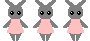 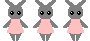 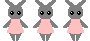 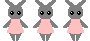 自辦雙語課程
低年級：每週二節課－彈性課（英語）、生活課（音樂→以雙語進行）

中年級：每週三節課－英語x2節、社會x1→以雙語進行

高年級：每週三節課－英語x2節、彈性課x1（英語會話聘請外籍老師進行）
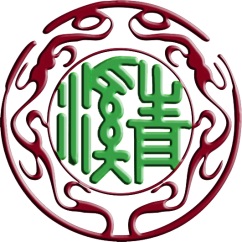 孩子的健康與成長取決於書包的重量！